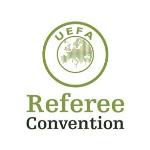 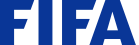 ZMENY A DOPLNKYPRAVIDIEL FUTBALU2017
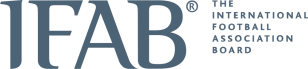 Úvod
131. Všeobecné výročné zasadnutie IFAB sa konalo dňa 3. marca 2017 v Londýne. 

Na tomto zasadnutí boli schválené zmeny v Pravidlách futbalu, rovnako boli prijaté aj ďalšie významné rozhodnutia, ktoré sú uvádzané nižšie.
Revízia pravidiel futbalu 2017
Na tomto zasadnutí bol schválený ďalší súbor zmien v Pravidlách futbalu 2017/18. Tieto zmeny sú primárne výsledkom požiadaviek národných futbalových asociácií a rozhodcov, s cieľom ich objasnenia a uľahčenia prekladu.
Tohtoročné zmeny predstavujú poslednú fázu zásadnej revízie Pravidiel futbalu. Jasnosť pravidiel by mala byť na prospech futbalu a rozhodovania na všetkých úrovniach hry a vo všetkých národných asociáciách.
Úplné znenie Pravidiel futbalu je prístupné k stiahnutiu na stránke www.theifab.com
Modifikácie zmien PF národnými asociáciami / 1
IFAB je presvedčený, že národné asociácie by mali mať väčšiu voľnosť modifikovať Pravidlá futbalu v ich krajine (nie na najvyššej profesionálnej úrovni), a týmto spôsobom prispievať k rozvoju futbalu vo svojich krajinách.
V dôsledku toho, národné asociácie majú teraz možnosť modifikovať niektorú alebo aj všetky nasledujúce oblasti Pravidiel futbalu, za ktoré sú zodpovedné.
Modifikácie zmien PF národnými asociáciami / 2
Pre mládež, veteránov, hendikepovaných a grassroots futbal (to znamená pre najnižšie úrovne)
rozmery hracej plochy
vlastnosti, hmotnosť a materiál lopty
rozmery bránok
hrací čas dvoch rovnakých polovíc hry, prípadne dvoch rovnakých polovíc predĺženého hracieho času na určenia víťaza, respektíve postupujúceho
využívanie návratu vystriedaných hráčov na hraciu plochu v priebehu stretnutia
využívanie dočasného vylúčenia z hry pre niektoré alebo všetky napomínania.
Modifikácie zmien PF národnými asociáciami / 3
Pre všetky futbalové súťaže okrem prvých tímov mužov a žien v ich najvyššej súťaži a medzinárodných tímov seniorov „A“:
je povolené využiť počet striedaní v každom družstve, maximálne do 5 hráčov.
Boli schválené zmeny týkajúce sa kategórií futbalu: ženský / mužský futbal – rovnaké postavenie. Vekové limity pre súťaže mládeže a veteránov boli zrušené. Národné futbalové asociácie majú flexibilitu v rozhodovaní o vekových limitoch v týchto kategóriách.
Národné asociácie môžu využívať modifikácie pre rozličné súťaže a nie je požiadavka ich aplikácie iba univerzálne. Žiadne iné modifikácie, okrem vyššie uvedených, nie sú povolené.
Stratégia IFAB pre budúcnosť / 1
Zameranie pre budúcnosť:
vylepšenie imidžu hry prostredníctvom Pravidiel futbalu, adresnosť riešení „čo futbal chce“, a naštartovanie navrhovaných zmien na prospech hry a ich testovanie v rámci definovanej štruktúry. 

Týmto sa dosiahne a zabezpečí to, že futbal sa nebude musieť prispôsobovať príliš veľkému množstvu zmien vo veľmi krátkom časovom úseku v nasledujúcom období.
Stratégia IFAB pre budúcnosť / 2
Berúc do úvahy tieto tri základné strategické zámery, na všeobecnom výročnom zasadnutí v Londýne sa účastníci dohodli, že v najbližších 2-3 rokoch sa zamerajú na
správanie sa hráčov (včítane posilňovania funkcie kapitána, „obkolesovanie“ rozhodcov, červené a žlté karty pre členov realizačného tímu),
opatrenia na zredukovanie premárňovania hracieho času, včítane zamerania sa na využívanie „efektívneho hracieho času“,
férovejšiu metódu vykonávania kopov na bránku zo značky pokutového kopu, (ako napríklad: ten istý hráč nemôže vždy vykonať „prvý“ kop v každom kole),
pokračovanie experimentu „video asistent rozhodcu“ (VAR), včítane potencionálneho rozvoja technológie na posúdenie HMH,
zakázanú hru rukou.
Video asistent rozhodcovia (VARs) – experiment / 1
Od minuloročného rozhodnutia experimentovať s „video asistent rozhodcami“, približne 20 súťaží na celom svete súhlasilo s účasťou na tomto experimente. 
Cieľom je podporovať prieskum na zistenie toho, či použitie video asistent rozhodcov bude na prospech hry, na základe filozofie „minimálne prerušenia – maximálny prospech“.
V súťažných stretnutiach smie byť tento experiment použitý iba vtedy, ak je daný súhlas IFAB, využívaný schválený protokol a príslušná asociácia má vyhovujúcu IFAB VAR technológiu so vzdelávacími kritériami týkajúcimi sa tohto experimentu pre rozhodcov.
Video asistent rozhodcovia (VARs) – experiment / 2
Berúc do úvahy jednak to, že prípravná fáza pre využívanie tohto experimentu je stanovená na najmenej 6 – 12 mesiacov, ako aj to, že k finálnemu rozhodnutiu o experimente dôjde v marci 2018, lehota na vstup do experimentu je 30. apríl 2017 (schválenie účasti bude predmetom dôkladného preskúmania IFAB a FIFA).
Po tomto dátume krajiny, ktoré sa zaujímajú do budúcnosti o potencionálne implementovanie tohto VAR (Video asistent rozhodcu) systému, by sa mali kontaktovať s IFAB ohľadom ďalších informácií a poradenstva.
Iné dôležité témy / 1
Pravidlo 3 – Hráči: Štvrtý (4.) striedajúci hráč v predĺženom hracom čase
Celý rad súťaží je zapojených do dvojročného experimentu, počas ktorého družstvá môžu vystriedať štvrtého hráča v predĺženom hracom čase bez ohľadu na to, či využili maximálny počet troch striedaní v riadnom hracom čase.
Iné dôležité témy / 2
Pravidlo 4 – Výstroj hráčov

Kvalitatívny štandard pre EPTS
Všeobecné výročné zasadnutie schválilo pre prenosné sledovacie zariadenia (EPTS) minimálne bezpečnostné štandardy, ktoré sú povinné od 1.6.2017. Na systémy, ktoré sa už používajú, sa vzťahuje prechodné obdobie končiace sa 31.5.2018.
Iné dôležité témy / 3
Pravidlo 4 – Výstroj hráčov
Používanie elektronických a komunikačných zariadení
Pokiaľ ide o použitie elektronického a komunikačného zariadenia hráčmi a členmi realizačného tímu v technickej zóne bolo dohodnuté, že:
s výnimkou prenosného sledovacieho testovacieho zariadenia EPTS, nesmú hráči a náhradníci používať akúkoľvek formu elektronickej alebo komunikačnej výstroje, ako napríklad kameru (fotoaparát), mikrofóny, slúchadlá a podobne,
členovia realizačného tímu smú využívať iba elektronickú a komunikačnú výstroj, ktorá priamo súvisí so zabezpečením zdravia a bezpečnosti hráčov,
bude k dispozícii široká škála konzultácií o tom, aká elektronická a komunikačná výstroj by mala byť povolená v technickej zóne, so zameraním a určením jej hranice pohybujúcej sa od prevencie až po zaistenie toho, aby komunikácia neviedla k nevhodnému správaniu sa.
Iné dôležité témy / 4
Pravidlo 5 – Rozhodca

Bolo dohodnuté, že národné asociácie majú možnosť povoliť dočasné vylúčenie hráča v domácich súťažiach mládeže, veteránov, hendikepovaných alebo grassroots futbalu a to pre všetky alebo niektoré napomínania. Pravidlá futbalu 2017/18 budú zahŕňať pokyny a inštrukcie pre aplikáciu dočasného vylúčenia hráča z hry.
Iné dôležité témy / 5
Pravidlo 12 – Zakázaná hra a nešportové správanie: zmarenie jasnej gólovej príležitosti (DOGSO)
Na všeobecnom výročnom zasadnutí bola vyslovená spokojnosť s pozitívnou futbalovou reakciou na dvojročný experiment týkajúci sa hernej situácie, keď rozhodca nariadi pokutový kop za priestupok, ktorým bola zmarená jasná gólová príležitosť a vinník je napomenutý ŽK a nie vylúčený z hry ČK. 
Na tomto zasadnutí to bolo rozšírené o  filozofiu týkajúcu sa priestupku brániaceho hráča vo vnútri vlastného pokutového územia, ktorým bola zmarená sľubne sa rozvíjajúca útočná akcia. Ak sa pritom jedná o pokus hráča hrať s loptou, vinník nebude napomenutý ŽK.
Záverom
IFAB verí, že revíziou a zmodernizovaním Pravidiel futbalu sú stanovené pevné základy pre hru na celom svete. S jasnou stratégiou využívania Pravidiel futbalu pre férovejšiu,  viac prístupnejšiu a modernejšiu hru. Týmto je daná reálna príležitosť pre každého spolupracovať na zlepšovaní nášho športu a tiež pri oživovaní futbalových, historických hodnôt, ktorými sú: hrať, trénovať a organizovať hru spravodlivo a poctivo. V tejto súvislosti sa IFAB spolu s FIFA zaviazali podporovať futbal na celom svete jednak jednotným dodržiavaním Pravidiel futbalu, ako aj podporovaním rozhodcov, ktorí tieto Pravidlá presadzujú a zodpovedajú za ich dodržiavanie na hracej ploche.
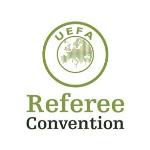 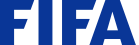 DETAILYVŠETKÝCH ZMIENV PRAVIDLÁCH FUTBALU
2017 / 18
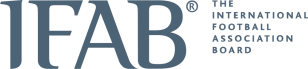 VŠETKY PRAVIDLÁ
Priestupky a porušenia
Mnoho jazykov nemá rozdielne slová pre „priestupok“ a „porušenie“, rozdiely nie sú jasne pochopiteľné (ani pre expertov anglického jazyka) a ich používanie nie je konzistentné, napríklad to, že hráč môže byť „vinník“, ale nie „porušovateľ“. Z dôvodov jasnejšieho znenia Pravidiel a z dôvodov asistencie pri preklade pre jednotlivé národné futbalové asociácie, slová „priestupok“ a „spáchanie, dopustenie sa priestupku“ nahrádzajú „porušenie“ a „porušiť“.
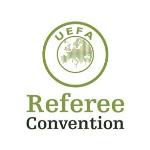 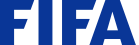 PRAVIDLO 1HRACIA PLOCHA
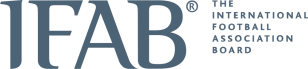 P1 - Označenie hracej plochy
Pridaný text
Hracia plocha musí mať tvar obdĺžnika, pričom musí byť vyznačená neprerušovanými čiarami, ktoré nesmú byť nebezpečné. Tieto čiary sú súčasťou plochy, ktorú ohraničujú.  Na vyznačenie prírodnej hracej plochy smie byť použitý materiál z umelého povrchu, ak nie je nebezpečný.
(P1, strana 7)
Vysvetlenie
Umelý povrch (alebo podobný) môže byť použitý pre vyznačenie čiar na prírodnej hracej ploche, ak to nie je nebezpečné.
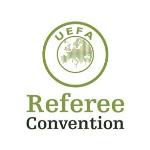 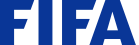 PRAVIDLO 3HRÁČI
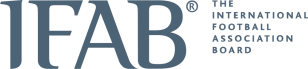 P3 – Počet náhradníkov         Súťažné stretnutia
Pôvodný text
Maximálne 3 striedania sú povolené v ktoromkoľvek stretnutí oficiálnej súťaže hranej pod záštitou FIFA, konfederácií alebo národných futbalových asociácií.
Nový text
Počet striedaní, do maximálneho počtu  5, ktorý smie byť využitý v akomkoľvek stretnutí oficiálnej súťaže, bude stanovený  FIFA, konfederáciou alebo národnou futbalovou asociáciou. Netýka sa to prvých tímov v najvyššej súťažii mužov, alebo žien, alebo „A“ medzinárodných tímov dospelých, v ktorých sú povolené maximálne tri striedania.  
(P3, strana 21)
Vysvetlenie
FIFA, Konfederácie a národné futbalové asociácie môžu povoliť do maximálne 5 striedaní vo všetkých súťažiach okrem súťaží na najvyššej úrovni.
P3 – Návrat vystriedaných hráčov do hry
Pôvodný text
Využívanie návratu vystriedaných hráčov je povolené iba v najnižších úrovniach futbalu (grassroots/rekreačný), je predmetom dohody národnej futbalovej asociácie.
Nový text
Využívanie návratu vystriedaných hráčov je povolené v súťažiach futbalu mládeže, veteránov, hendikepovaných a grassroots futbale, je predmetom dohody a schválenia FIFA, konfederácie alebo národnej futbalovej asociácie. 
(P3, strana 22)
Vysvetlenie
Využívanie návratu vystriedaných hráčov, ktoré už bolo predtým povolené v grassroots futbale, bolo rozšírené o súťaže mládeže, veteránov a hendikepovaných (je predmetom dohody a schválenia národnej futbalovej asociácie).
P3 – Procedúra striedania
Pôvodný text
Vstupom náhradníka na hraciu plochu je striedanie ukončené. Týmto okamihom sa z náhradníka stáva hráč a z hráča sa stáva vystriedaný hráč. Náhradníci môžu vykonať akékoľvek nadviazanie na hru, ale len za predpokladu, že najskôr vstúpia na hraciu plochu.
Nový text
Vstupom náhradníka na hraciu plochu je striedanie ukončené. Týmto okamihom sa vystriedaný hráč stáva náhradníkom a striedajúci hráč hráčom a môže vykonať akékoľvek nadviazanie na hru.
(P3, strana 22)
Vysvetlenie
Jasnejšie znenie oproti pôvodnému textu.
P3 – Priestupky a sankcie / 1
Pridaný text
Ak sa striedanie uskutoční v polčasovej prestávke alebo pred predĺžením hry k určeniu víťaza stretnutia, musí byť procedúra ukončená pred opätovným otvorením hry. Ak rozhodca nie je o tomto striedaní informovaný, hráč môže pokračovať v hre bez udelenia disciplinárnej sankcie, pričom táto skutočnosť bude oznámená príslušnému riadiacemu orgánu.
(P3, strana 23)
Vysvetlenie
Pridaný text objasňuje to, že ak o striedaní pri vyššie uvedených prípadoch nie je informovaný rozhodca, toto nie dôvod na udelenie napomenutia ŽK.
P3 – Priestupky a sankcie / 2
Pridaný text
Ak si hráč vymení miesto s brankárom bez súhlasu rozhodcu, tento
nechá pokračovať v hre bez jej prerušenia
pri najbližšom prerušení oboch hráčov napomenie, ale nie v tom prípade, ak k výmene príde v polčasovej prestávke, vrátane prestávky v rámci predĺženého hracieho času pre určenie víťaza stretnutia, alebo v čase medzi ukončením stretnutia a začiatkom predĺženého hracieho času, alebo kopov na bránku zo značky pokutového kopu.
(P3, strana 23)
Vysvetlenie
Pridaný text objasňuje to, že výmenu pozície s brankárom v týchto uvedených prípadoch bez toho, aby bol rozhodca informovaný, nepovažuje rozhodca za priestupok na napomenutie ŽK.
P3 – Hráč mimo hracej plochy / 1
Pôvodný text
Pokiaľ sa hráč bez súhlasu rozhodcu vráti na hraciu plochu potom, čo ju opustil so súhlasom rozhodcu, tento musí
prerušiť hru (nemusí tak však urobiť ihneď, pokiaľ hráč neovplyvní hru alebo pokiaľ rozhodca uplatní výhodu v hre)
hráča napomenúť za vstup na hraciu plochu bez súhlasu rozhodcu
nariadiť hráčovi, aby opustil hraciu plochu
Ak však rozhodca preruší hru z tohto dôvodu, musí na ňu nadviazať
nepriamym voľným kopom z miesta, kde bola lopta v okamihu prerušenia hry
v súlade s Pravidlo 12, pokiaľ hráč poruší toto pravidlo
P3 – Hráč mimo hracej plochy / 2
Pridaný a zmenený text
Ak hráč, ktorý žiada rozhodcu o súhlas na vrátenie sa na hraciu plochu, sa na ňu vráti bez súhlasu rozhodcu, tento musí
prerušiť hru. Nemusí tak urobiť ihneď, pokiaľ hráč neovplyvní hru alebo rozhodcu, alebo pokiaľ rozhodca uplatní výhodu v hre,
hráča napomenúť za vstup na hraciu plochu bez súhlasu rozhodcu.
 (P3, strana 24)
Ak však rozhodca z tohto dôvodu preruší hru, musí na ňu nadviazať
priamym voľným kopom z miesta, kde bola hra ovplyvnená,
nepriamym voľným kopom z miesta, kde bola lopta v okamihu prerušenia hry, ak nedošlo k ovplyvneniu
 (P3, strana 25)
P3 – Hráč mimo hracej plochy / 3
Vysvetlenie
Hráč, ktorý sa vráti na hraciu plochu bez súhlasu rozhodcu (keď o to žiadal) a ovplyvní hru, dopustí sa odteraz priestupku, za ktorý sa nariadi priamy voľný kop (rovnako sa postupuje, ak sa ho dopustí náhradník   alebo člen realizačného tímu).
Nevyžaduje sa, aby vinník po napomenutí ŽK opustil hraciu plochu.
P3 – Gól dosiahnutý v okamihu, kedy sa na HP nachádza ďalšia osoba / 1
Pôvodný text
Pokiaľ po dosiahnutí gólu, ale ešte pred nadviazaním na hru rozhodca zistí, že v okamihu dosiahnutia gólu sa na hracej ploche nachádzala ďalšia osoba, tak gól neuzná, pokiaľ ďalšou osobou
bol hráč, náhradník, vystriedaný hráč, vylúčený hráč alebo člen realizačného tímu, ktorý dosiahol gól
Opätovné nadviazanie na hru je vykonané kopom od bránky, kopom z rohu alebo rozhodcovskou loptou.
P3 – Gól dosiahnutý v okamihu, kedy sa na HP nachádza ďalšia osoba / 2
Nový text
Pokiaľ po dosiahnutí gólu, ale ešte pred nadviazaním na hru rozhodca zistí, že v okamihu dosiahnutia gólu sa na hracej ploche nachádzala ďalšia osoba, tak gól neuzná, pokiaľ ďalšou osobou
bol hráč, náhradník, vystriedaný hráč, vylúčený hráč alebo člen realizačného tímu družstva, ktoré dosiahlo gól. Nadviazanie na hru je vykonané priamym voľným kopom z miesta, kde sa v tom okamihu nachádzala ďalšia osoba.
(P3, strana 25, bod 9.)
Vysvetlenie
Toto robí pravidlá konzistentnými so zmenami v Pravidlách 2016/17, v ktorých je potrestaný náhradník / člen realizačného tímu, ktorý vstúpi na hraciu plochu bez súhlasu priamym voľným kopom.
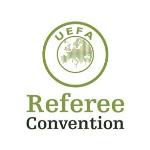 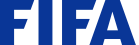 PRAVIDLO 4VÝSTROJ HRÁČOV
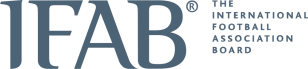 P4 – Ostatný výstroj         Prikrývky hlavy
Pridaný text
Ak sú používané prikrývky hlavy, vrátane čiapok brankárov, tak tieto musia
(....)
(P4, strana 34)

Vysvetlenie
Pridaný text objasňuje to, že čiapky brankárov nie sú zahrnuté do zoznamu obmedzení na prikrývku hlavy.
P4 – Ostatný výstroj         Elektronická komunikácia / 1
Pôvodný text
Používanie akejkoľvek formy elektronickej komunikácie medzi členmi družstva, medzi členmi družstva a realizačným tímom alebo medzi členmi realizačného tímu, nie je povolené.
Nový text
Hráči, vrátane striedaných, vystriedaných a vylúčených hráčov nemajú povolené obliecť si, alebo používať akýkoľvek elektronický alebo komunikačný výstroj, okrem EPTS, ktorý je povolený. Využívanie akejkoľvek formy elektronickej komunikácie medzi členmi realizačného tímu nie je povolené okrem prípadu, ak je to priamo v záujme zdravia a  bezpečnosti hráča.
(P4, strana 34)
P4 – Ostatný výstroj         Elektronická komunikácia / 2
Vysvetlenie 
Nové znenie jasne určuje, že okrem EPTS zariadení, hráči nesmú mať na sebe žiadnu formu elektronického alebo komunikačného výstroja (ako napríklad kameru, mikrofón, slúchadlá a podobne). Toto uchováva integritu hry tým, že nikto nemôže komunikovať s hráčmi počas stretnutia, okrem „transparentných“ verbálnych, taktických informácií od trénerov.
Bezpečnosť hráča je veľmi dôležitá a preto je povolená elektronická komunikácia prospešná pre zdravie a  bezpečnosť hráčov, ako napríklad používanie chlopňového mikrofónu na vyžiadanie nosidiel, ambulancie alebo použitie zariadenia na zhodnotenie zranenia hlavy (ako napríklad iPad a podobne).
P4 – Ostatný výstroj         Elektronické systémy sledovania výkonu         (EPTS) / 1
Pridaný text 
Ak je používaná technológia  ako časť elektronických systémov sledovania výkonu (EPTS) v oficiálnych súťažiach organizovaných pod záštitou FIFA, konfederácie alebo národnej futbalovej asociácie, tak táto technológia pridaná k výstroju hráčov musí obsahovať označenie IMS (International Match Standard). Toto označenie znamená, že zariadenie bolo oficiálne testované a spĺňa minimálne bezpečnostné požiadavky IMS (bezpečnostné štandardy) vyvinuté FIFA a schválené IFAB. Príslušné Inštitúcie vykonávajúce testovanie sú schvaľované FIFA. Pre doterajšie systémy bola schválená platnosť na prechodné obdobie do 31.5.2018.
(P4, strana 35)
P4 – Ostatný výstroj         Elektronické systémy sledovania výkonu         (EPTS) / 2
Vysvetlenie
Je dôležité, aby akékoľvek EPTS zariadenie používané hráčmi, bolo certifikované a uspokojivo spĺňalo minimálne bezpečnostné kritériá. Táto požiadavka je povinná od 1.6.2017, pred doterajšie systémy bola schválená platnosť na prechodné obdobie do 31.5.2018.
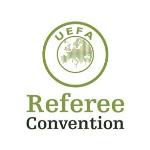 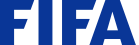 PRAVIDLO 5ROZHODCA
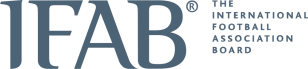 P5 – Rozhodnutia rozhodcu
Pridaný text
Rozhodnutia rozhodcu týkajúce sa skutočností súvisiacich s hrou, vrátane rozhodnutia či bol alebo nebol dosiahnutý gól, alebo výsledku stretnutia, sú konečné. Rozhodnutia rozhodcu a ostatných rozhodcov musia byť vždy rešpektované.
(P5, strana 40)
 
Vysvetlenie
Základnou zásadou futbalu je, že rozhodnutia rozhodcov musia byť vždy rešpektované (aj keď sú, alebo sa zdajú byť chybné).
P5 – Disciplinárne opatrenie / 1
Pridaný text
Rozhodca (...)
Rozhodca má právo udeliť ŽK alebo ČK, .... Ak to pravidlá súťaže povoľujú, môže dočasne vylúčiť hráča z hry (...)
(P5, strana 41, odrážka 4)

Vysvetlenie
Národné asociácie môžu teraz povoliť dočasné vylúčenia v súťažiach mládeže, veteránov, hendikepovaných hráčov a grassroots futbale.
P5 – Disciplinárne opatrenie / 2
Pridaný text
Rozhodca prijíma opatrenia voči členov realizačného tímu družstva, ktorí sa nesprávajú zodpovedajúcim spôsobom, pričom je oprávnený ich vykázať z technickej zóny a z ohraničeného priestoru. Ak sa lekár dopustí priestupku na vykázanie z lavičky náhradníkov, nemusí opustiť technickú zónu alebo ohraničený priestor ihriska, ak družstvo nemá k dispozícii ďalšieho zodpovedného člena zdravotného tímu, ktorý by mohol zasiahnuť v prípade potreby lekárskej pomoci hráčovi.
(P5, strana 41, piata odrážka)
Vysvetlenie
Členovi zdravotného tímu, ktorý by mal byť vykázaný z technickej zóny za príslušný priestupok, je povolené zostať a ošetriť zraneného hráča, ak tím nemá k dispozícii ďalšieho zodpovedného člena zdravotného tímu.
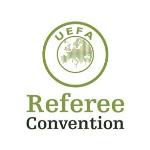 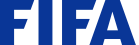 PRAVIDLO 7HRACÍ ČAS
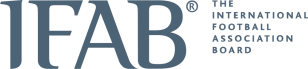 P7 – Polčasová prestávka
Pridaný text
Hráči majú právo na prestávku v polčase.  Nemá trvať dlhšie ako 15 minút. Krátka prestávka na občerstvenie nápojmi je povolená po prvej polovici predĺženého hracieho času pre určenia víťaza stretnutia. ....
(P7, strana 71) 
Vysvetlenie
Zvážiť osoh (prospech) hráčov znamená, že je citlivé umožniť hráčom krátke prerušenie pre občerstvenie sa nápojmi po prvej polovici predĺženia, toto prerušenie nie je určené na účely koučovania družstva (pokyny trénerov).
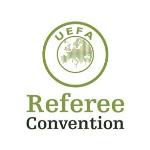 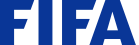 PRAVIDLO 8ZAČIATOK HRY A NADVÄZOVANIE NA HRU
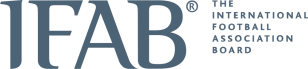 P8 – Výkop         Procedúra, pri všetkých kopoch
Pridaný text
Všetci hráči, okrem hráča vykonávajúceho výkop, musia byť na vlastnej polovici hracej plochy 
(...) 
(P8, strana 76, prvá odrážka)
Priamo z výkopu môže byť dosiahnutý gól do súperovej bránky. Ak lopta prejde priamo do bránky družstva, ktoré vykonalo výkop, rozhodca nariadi kop z rohu v prospech družstva súpera.
(P8. strana 76, šiesta odrážka)
Vysvetlenie
Nový spôsob vykonania výkopu (lopta zahraná dozadu na vlastnú polovicu hracej plochy) je populárny, ale často hráč vykonávajúci výkop stojí na súperovej polovici hracej plochy, a o tomto vlastne hovorí nové znenie, ktoré toto postavenie hráča vykonávajúceho výkop povoľuje.
Ak lopta priamo z výkopu je kopnutá do vlastnej bránky (je dosiahnutý gól), správne nadviazanie na hru je kop z rohu v prospech družstva súpera.
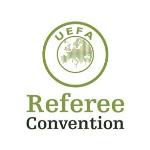 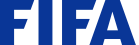 PRAVIDLO 10URČENIE VÝSLEDKU STRETNUTIA
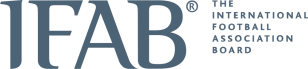 P10 – Víťaz stretnutia
Pridaný text
Ak pravidlá súťaže vyžadujú určenie víťaza po vzájomných stretnutiach odohraných na ihriskách oboch družstiev, potom sa aplikujú schválené kritériá v nasledovnom poradí
väčší počet gólov dosiahnutých v stretnutí na ihrisku súpera
predĺženie hracieho času o dva rovnaké časové úseky, oba nepresahujúce 15 minút
kopy na bránku zo značky pokutového kopu
Môže byť použitá aj kombinácia vyššie uvedených kritérií.
(P10, strana 84)
Vysvetlenie
Pridaný text objasňuje jednak to, že obe polovice predĺženia musia byť rovnako dlhé a nie dlhšie ako 15 minút a tiež to, že je povolená kombinácia kritérií na určenie víťaza, respektíve postupujúceho.
P10 – Kopy na bránku zo značky PK / 1
Procedúra
Pred začiatkom vykonávania kopov na bránku zo značky PK
Nový text
.... s výnimkou náhradníka, ktorý vystrieda brankára, ktorý nie je schopný pokračovať v procedúre, kopy na bránku môžu vykonávať iba hráči, ktorí v okamihu skončenia stretnutia boli na HP alebo dočasne mimo nej, napríklad z dôvodov ošetrovania, úpravy výstroja a podobne
(....)
(P10, strana 85, prvá odrážka hore)
Vysvetlenie
Zmenené znenie je teraz rovnaké ako v inej časti Pravidla 10.
P10 – Kopy na bránku zo značky PK / 2
Procedúra
Pred začiatkom vykonávania kopov na bránku
Nový text
brankár, ktorý nie je schopný pokračovať pred alebo v priebehu vykonávania kopov, môže byť vystriedaný hráčom, ktorý bol vyradený z procedúry kvôli vyrovnaniu počtu hráčov, alebo náhradníkom uvedeným v zápise o stretnutí, ak družstvo nevyužilo povolený počet striedaní v priebehu stretnutia. Vystriedaný brankár je ale vyradený z účasti na vykonávaní kopov na bránku zo značky pokutového kopu a teda nemôže kop vykonať.
(P10, strana 85, štvrtá odrážka od vrchu)
P10 – Kopy na bránku zo značky PK / 3
Vysvetlenie
Nový text objasňuje, že
hráč, ktorý bol vyradený kvôli vyrovnaniu počtu hráčov, smie vystriedať brankára iba vtedy, ak tím nevyužil povolený počet striedaní v priebehu stretnutia
Vystriedaný brankár sa už nemôže zapojiť do vykonávania kopov na bránku zo značky pokutového kopu, nemôže kop vykonať.
P10 – Kopy na bránku zo značky PK / 4
Počas vykonávania kopov na bránku zo značky PK
Pridaný text
je akcia kopu skončená, keď už lopta nie je v pohybe, zastaví sa, alebo opustí hraciu plochu, alebo rozhodca preruší hru pre akýkoľvek priestupok. Vykonávateľ kopu na bránku zo značky pokutového kopu nesmie s loptou zahrať druhýkrát.
(P10, strany 85, štvrtá odrážka odspodu)
Vysvetlenie 
Objasňuje, že vykonávateľ kopu na bránku nesmie s loptou zahrať druhýkrát
P10 – Kopy na bránku zo značky PK / 5
Počas vykonávania kopov na bránku zo značky PK
Pridaný text
sa ak brankár dopustí priestupku, v dôsledku ktorého sa kop opakuje, rozhodca ho musí napomenúť
(P10, strana 85, druhá odrážka odspodu)
Vysvetlenie 
Objasňuje, že ak sa brankár dopustí priestupku, ktorý má za následok opakovanie kopu, musí byť napomenutý ŽK.
P10 – Kopy na bránku zo značky PK / 6
Počas vykonávania kopov na bránku zo značky PK
Pridaný text
sa hráč, ktorý vykonáva kop na bránku dopustí priestupku potom, keď dal rozhodca signál na jeho vykonanie, tento kop sa považuje za stratený, prepadnutý a vykonávateľ kopu bude napomenutý
(P10, strana 85, posledná odrážka dolu)
Vysvetlenie
Objasňuje to, že keď hráč, ktorý vykonáva kop na bránku zo značky pokutového kopu sa dopustí priestupku po signály rozhodcu na jeho vykonanie, stráca možnosť ho vykonať a považuje sa za stratený (hráč stratil možnosť ho vykonať), neopakuje sa.
P10 – Kopy na bránku zo značky PK / 7
Počas vykonávania kopov na bránku zo značky PK
Pridaný text
obaja, brankár a hráč, ktorý vykonáva kop, sa dopustia priestupku v rovnakom čase
     - a nebol dosiahnutý gól , kop na bránku zo značky
       pokutového kopu sa opakuje a obaja hráči budú
       napomenutí, 
     - a bol dosiahnutý gól, rozhodca ho neuzná, kop sa považuje
       za stratený, prepadnutý a hráč, ktorý ho vykonal kop bude
       napomenutý.
 (P10, strana 86, prvá odrážka hore)
P10 – Kopy na bránku zo značky PK / 8
Vysvetlenie
Pridaný text objasňuje to, že ak sa obaja hráči, to znamená brankár a hráč, ktorý vykonáva kop, dopustia priestupku v rovnakom čase. Toto je výnimočná situácia, pretože zvyčajne jeden z nich sa dopustí priestupku ako prvý. 
ak nie je dosiahnutý gól, obaja hráči sa dopustia priestupku na napomenutie, obaja sú napomenutí ŽK a kop sa opakuje
ak je dosiahnutý gól, brankár sa nedopustil priestupku na napomínanie ŽK, ale priestupok vykonávateľa kopu je na napomínanie ŽK, tak jeho priestupok je „viac závažný“ (viď Pravidlo 5) a preto ja potrestaný.
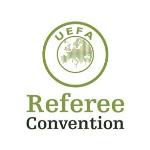 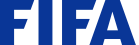 PRAVIDLO 11HRÁČ MIMO HRY
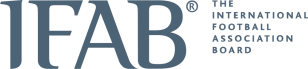 P11 – Hráč mimo hry
Pridaný text
Hráč, ktorý bol v momente zahrania lopty alebo v momente, keď sa niektorý z jeho spoluhráčov dotkol lopty v postavení mimo hry, je považovaný za hráča mimo hry, ak sa aktívne zapojí do hry, čiže
získa výhodu tým, že zahrá s loptou alebo ovplyvňuje súpera, keď
      - sa lopta k nemu odrazí alebo je tečovaná od bránkovej žrde, brvna,
        rohovej zástavky, rozhodcu alebo súpera,
      - ......
(P11, strany 91, posledná odrážka dolu)

Vysvetlenie
Pridaný text objasňuje to, že keď sa lopta odrazí alebo je tečovaná rozhodcom k hráčovi, ktorý bol v postavení  mimo hry, tento bude potrestaný za priestupok voči pravidlu 11, pretože sa stal hráčom mimo hry.
P11 – Hráč mimo hry
Obranný zákrok
Pridaný text
Hráč vykoná obranný zákrok, keď zastaví alebo sa pokúsi zastaviť loptu, ktorá smeruje do bránky alebo veľmi blízko bránky a to ktoroukoľvek časťou tela okrem rúk, s výnimkou brankára vo vlastnom pokutovom území.

(P11, strany 92, druhý odstavec zvrchu)

Vysvetlenie
Upresnenie definície obranného zákroku.
P11 – Hráč mimo hry           bod 2. Hráč mimo hry / 1
Pridaný text
sa hráč nachádza v postavení mimo hry a svojim pohybom ovplyvňuje súpera v snahe získať loptu, respektíve s ňou hrať, alebo ho napáda v súboji o loptu, dopúšťa sa priestupku voči Pravidlu 11. Rovnako to platí aj vtedy, ak vplýva na jeho schopnosť hrať s loptou alebo ju získať. Ak však hráč, ktorý sa nachádza v postavení mimo hry mimo súboja o loptu svojim pohybom prekáža alebo bráni súperovi tak, že ho napríklad blokuje, v takom prípade ide o priestupok voči Pravidlu 12.
sa brániaci hráč dopustí priestupku voči súperovi, útočiacemu hráčovi, ktorý je v postavení mimo hry a dôjde k nemu skôr, ako tento hráč s loptou zahrá, pokúsi sa s ňou hrať, prípadne skôr ako v súboji o loptu napáda súpera, v takom prípade bude potrestaný priestupok voči Pravidlu 12. z dôvodu, že útočiaci hráč v momente priestupku ešte nebol hráčom mimo hry.
(P11, strana 92)
P11 – Hráč mimo hry           bod 2. Hráč mimo hry / 2
Pridaný text
dôjde k priestupku voči hráčovi v postavení mimo hry, ktorý už zahral s loptou alebo sa pokúsil hrať s loptou, alebo napádal hráča súpera v súboji o loptu, rozhodca v takom prípade potrestá priestupok voči Pravidlu 11. Priestupok voči Pravidlu 12 sa stal až potom, keď sa hráč stal hráčom mimo hry.
(P11, strana 92)
Vysvetlenie
Objasnenie situácií,  keď:
hráč v postavení mimo hry mimo súboja o loptu sa dopustí priestupku, ktorý vplýva na schopnosť obrancu (ov) hrať s loptou alebo napáda súpera v súboji o loptu.
priestupok, ktorý je spáchaný voči hráčovi, ktorý je v postavení mimo hry.
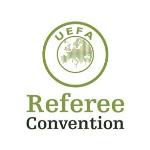 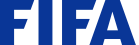 PRAVIDLO 12ZAKÁZANÁ HRA A NEŠPORTOVÉ SPRÁVANIE
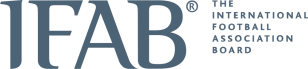 P12 – Nepriamy voľný kop
Pridaný text
Nepriamy voľný kop sa nariadi, ak hráč
(...)
sa dopustí protestu, používa pohoršujúce, urážlivé alebo hanlivé výroky, gestá, alebo sa dopustí iných verbálnych priestupkov
(...)
(P12, strana 102, odrážka 3)

Vysvetlenie
Pridaný text objasňuje to, že verbálne priestupky, alebo priestupky vykonané gestikuláciou sa trestajú nepriamym voľným kopom, hoci po nich nasleduje udelenie ŽK alebo ČK. Niektorí chybne interpretovali to, že všetky priestupky voči rozhodcovi sa trestajú nariadením priameho voľného kopu, včítane protestu a podobne. Rozhodca však toto aplikuje (priamy voľný kop) len pri fyzických priestupkoch.
P12 – Výhoda v hre
Pridaný text
Rozhodca by nemal uplatniť výhodu v hre pri surovej hre, hrubom nešportovom správaní alebo pri priestupkoch, po ktorých by mala byť vinníkovi udelená druhá žltá karta okrem jasnej príležitosti dosiahnuť gól. Vtedy rozhodca musí vylúčiť hráča z hry pri jej najbližšom prerušení. Ak po udelení takejto výhody v hre v prospech súpera tento hráč hrá s loptou alebo napáda, prípadne ovplyvní súpera, rozhodca preruší hru ihneď, vylúči hráča z hry a nadviaže na ňu nepriamym voľný kopom v prospech súpera okrem prípadu, ak sa hráč dopustí vážnejšieho priestupku.
(P12, strana 104, druhý odsek)

Vysvetlenie
Objasňuje to, že ak sa hráč dopúšťa priestupku, za ktorý sa vylučuje z hry (ČK) a rozhodca uplatňuje výhodu v hre, a potom sa dopustí iného priestupku, mal by byť potrestaný za tento priestupok, napríklad ak sa dopustí zakázanej hry (pričom rozhodujúca je kvalita tohto priestupku).
P12 – Napomínania            za nešportové správanie
Pridaný text
Existujú rôzne okolnosti, keď hráč musí byť napomenutý za nešportové správanie, vrátane prípadov ak
(....)
zmarí jasnú gólovú príležitosť priestupkom, pri ktorom sa pokúša hrať s loptou a rozhodca nariadi za tento priestupok pokutový kop.
(P12, strany 105, piata odrážka odspodu)

Vysvetlenie
Ak sa pri zmarení jasnej gólovej príležitosti vo vnútri pokutového územia hráč pokúša hrať s loptou, je teraz potrestaný napomenutím ŽK a nie vylúčením z hry ČK a preto bol tento druh priestupku zaradený do zoznamu nešportových správaní.
P12 – Oslava dosiahnutia gólu
Pridaný text
Hráč musí byť napomenutý, ak
vylezie na ohradenie hracej plochy alebo sa priblíži k divákom spôsobom, ktorý môže spôsobiť bezpečnostné alebo ochranné problémy.
gestikuluje alebo koná provokačným, posmešným alebo poburujúcim spôsobom
(...)
(P12, strana 106, prvé dve odrážky)
 
Vysvetlenie
Akákoľvek akcia (čin), ktorá spôsobuje bezpečnostné alebo ochranné, zabezpečovacie problémy (spôsobuje znepokojenie a obavy o bezpečnosť), alebo je provokatívna a podobne, musí byť potrestaná napomenutím ŽK.
P12 – Vylúčenia / 1
Nový text
Rozhodca vylúči hráča, náhradníka alebo vystriedaného hráča, keď sa dopustí jedného z nasledovných priestupkov
(...)
zmarí dosiahnutie gólu alebo jasnú gólovú príležitosť súperovi, ktorý svojím celkovým pohybom smeruje k bránke previnivšieho sa družstva tým,  že sa dopustí priestupku, za ktorý sa nariaďuje voľný kop
(P12, strana 107, druhá odrážka zvrchu)
P12 – Vylúčenia / 2
Vysvetlenie
Objasňuje, že zmarenie dosiahnutia gólu je priestupkom, za ktorý sa hráč vylučuje z hry ČK
Použitím výrazu „previnivšieho sa družstva“ sa text stáva jasnejším, čo v pôvodnom texte bolo zavádzajúce/nepresné
Použitím výrazu „celkovým pohybom smerom k bránke previnivšieho sa družstva“ je objasnené to, že ak finálna etapa pohybu útočníka je ísť/bežať diagonálne okolo brankára/obrancu, toto môže byť stále považované za jasnú gólovú príležitosť.
P12 – Zmarenie dosiahnutia gólu           alebo jasnej gólovej príležitosti / 1
Pôvodný text
Ak sa hráč dopustí v jeho vlastnom pokutovom území voči súperovi priestupku, ktorým zmarí jasnú gólovú príležitosť súpera a rozhodca nariadi pokutový kop, vinník bude napomenutý okrem prípadov, ak sa
jedná o priestupok zakázaného držania (ťahania) alebo sotenia, alebo
vinník nepokúša hrať s loptou alebo nemá možnosť hrať s loptou, alebo
jedná o jeden z priestupkov, za ktorý sa udeľuje červená karta bez ohľadu nato, na ktorom mieste hracej plochy sa stal (napríklad surová hra, hrubé nešportové správanie a podobne)
P12 – Zmarenie dosiahnutia gólu           alebo jasnej gólovej príležitosti/ 2
Nový text
Ak sa hráč dopustí v jeho vlastnom pokutovom území voči súperovi priestupku, ktorým zmarí jasnú gólovú príležitosť súpera a rozhodca nariadi pokutový kop, vinník bude napomenutý, ak sa pri priestupku pokúšal hrať s loptou. Vo všetkých ďalších prípadoch, ako napríklad držanie, ťahanie, sotenie, ak sa vinníka nepokúša hrať s loptou alebo nemá možnosť hrať s loptou, musí byť vylúčený z hry.
(P12, strana 107, odsek 2)
Vysvetlenie
Žiadna zmena v Pravidlách futbalu alebo v ich aplikácii, len jasnejšie znenie.
P12 – Zmarenie dosiahnutia gólu           alebo jasnej gólovej príležitosti/ 3
Pridaný text
Ak hráč, vylúčený hráč, náhradník alebo vystriedaný hráč vstúpi na hraciu plochu bez požadovaného súhlasu rozhodcu a ovplyvní hru alebo súpera a zmarí tým súperovi dosiahnutie gólu alebo jeho jasnú gólovú príležitosť, tak sa dopúšťa priestupku, za ktorý sa vylučuje z hry.
(P12, strana 107, tretí odsek) 
Vysvetlenie
Pridaný text objasňuje to, že ak ktokoľvek vstúpi na hraciu plochu bez súhlasu rozhodcu (včítane toho, ak hráč požaduje súhlas rozhodcu na návrat na hraciu plochu napríklad po zranení) a prekáža v dosiahnutí gólu alebo zmarí jasnú gólovú príležitosť, dopúšťa sa priestupku na vylúčenie z hry, hoci by sa nedopustil iného priestupku.
P12 – Nadviazanie na hru pri zakázanej hre a nešportovom správaní / 1
Nový text
Ak je lopta v čase priestupku v hre a hráč sa dopustí priestupku na hracej ploche voči
(...)
spoluhráčovi, náhradníkovi, vystriedanému hráčovi, vylúčenému hráčovi, rozhodcovi alebo členovi realizačného tímu, na hru sa nadväzuje priamym voľným kopom alebo pokutovým kopom
(P12, strana 108, predposledná odrážka dolu)
Ak je lopta v hre a hráč
sa dopustí priestupku voči rozhodcovi, hráčovi súpera, náhradníkovi, vystriedanému, vylúčenému hráčovi alebo členovi realizačného tímu mimo hracej plochy, alebo
náhradník, vystriedaný hráč, vylúčený hráč alebo člen realizačného tímu sa dopustí priestupku voči súperovi alebo rozhodcovi mimo hracej plochy, 
vo všetkých týchto prípadoch je hra  nadviazaná voľným kopom z čiary ohraničujúcej hraciu plochu a to najbližšie k miestu, kde došlo k priestupku. Ak je takýto priestupok, za ktorý sa nariaďuje priamy voľný kop spáchaný mimo hracej plochy, ale vo vnútri pokutového územia vinníka, je nariadený pokutový kop.
(P12, strana 109, hore prvá a druhá odrážka)
P12 – Nadviazanie na hru pri zakázanej hre a nešportovom správaní / 2
Vysvetlenie
ak sa stal priestupok na hracej ploche voči vylúčenému hráčovi, je nariadený priamy voľný kop
ak sa hráč dopustí priestupku voči súperovi/náhradníkovi/členovi realizačného tímu alebo rozhodcovi mimo hracej plochy, na hru sa nadviaže voľným kopom z čiary ohraničujúcej hraciu plochu. Napríklad ak hráč udrie súperovho náhradníka/člena realizačného tímu
Ak sa náhradník/člen realizačného tímu dopustí priestupku voči súperovmu hráčovi alebo rozhodcovi mimo hracej plochy, na hru sa nadviaže voľným kopom z čiary ohraničujúcej hraciu plochu, napríklad: náhradník udrie hráča čakajúceho na návrat na hraciu plochu po ošetrení alebo ak podrazí hráča, ktorý dočasne opustil hraciu plochu
Toto pravidlo sa nevzťahuje na priestupky medzi náhradníkmi alebo členmi realizačného tímu – vzťahuje sa iba na priestupok vykonaný hráčmi alebo voči nim.
P12 – Vhadzovanie predmetov
Pôvodný text
Priestupky hodením predmetu (alebo lopty)
Ak v čase, keď je lopta v hre, hráč, náhradník alebo vystriedaný hráč hodí predmet (včítane lopty) do súpera alebo ktorejkoľvek inej osoby, rozhodca musí prerušiť hru a ak bol priestupok vykonaný
riskantným spôsobom – napomenúť vinníka za nešportové správanie
nadmernou silou – vylúčiť vinníka za hrubé nešportové správanie
(...)
Ak hráč stojaci na hracej ploche alebo mimo nej hodí predmet do súpera, hra je znovu nadviazaná priamym voľným kopom alebo pokutovým kopom z miesta, kde predmet zasiahol alebo mohol zasiahnuť súpera.
 
Na hru je nadviazané nepriamym voľným kopom, ak
hráč stojaci na hracej ploche hodí cudzí predmet do ktorejkoľvek osoby mimo hracej plochy
náhradník alebo vystriedaný hráč hodí cudzí premet do súpera stojaceho na hracej ploche.
P12 – Vhadzovanie predmetov / 1
Nový text
Ak hráč stojaci na hracej ploche alebo mimo nej hodí predmet, vrátane lopty do hráča súpera, náhradníka, vystriedaného hráča, vylúčeného hráča, člena realizačného tímu, rozhodcu alebo do lopty, hra bude nadviazaná priamym voľným kopom z miesta, kde predmet zasiahol alebo mohol zasiahnuť osobu alebo loptu. Ak je toto miesto mimo hracej plochy, bude nariadený voľný kop z čiary ohraničujúcej hraciu plochu, ktoré je najbližšie k tomu miestu. Pokutový kop bude nariadený, ak k priestupku dôjde v pokutovom území vinníka.
 
Ak náhradník, vystriedaný hráč, vylúčený hráč, hráč dočasne sa zdržujúci mimo hracej plochy alebo člen realizačného tímu hodí alebo kopne predmet do hracej plochy a je tým ovplyvnená hra, súper alebo rozhodca, hra bude nadviazaná priamym voľným kopom alebo pokutovým kopom z miesta, kde predmet ovplyvnil hru, alebo zasiahol prípadne by mohol zasiahnuť súpera, rozhodcu alebo loptu.
(P12, strana 109)

Vo všetkých prípadoch rozhodca vykoná primeranú disciplinárnu akciu. Ak bol priestupok vykonaný
riskantným spôsobom musí vinníka napomenúť za nešportové správanie
nadmernou silou musí vinníka vylúčiť  z hry za hrubé nešportové správanie
(P12, strana 108)
P12 – Vhadzovanie predmetov / 2
Vysvetlenie
ak hráč hodí predmet do kohokoľvek mimo hracej plochy, hra bude nadviazaná voľným kopom z čiary ohraničujúcej hraciu plochu a to najbližšie k miestu kde predmet zasiahol alebo by mohol zasiahnuť osobu. Ak sa to udialo v pokutovom území previnivšieho sa družstva, na hru bude nadviazané pokutovým kopom.
Výsledok/vplyv hodenia alebo kopnutia predmetu na hraciu plochu je to isté, ako keď sa osoba priestupku dopustí priamo, a preto je aj potrestanie rovnaké.
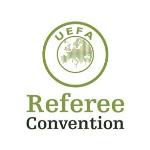 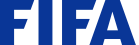 PRAVIDLO 13VOĽNÉ KOPY
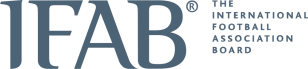 P13 – Priestupky a sankcie
Pridaný a zmenený text
Keď je voľný kop zahrávaný brániacim družstvom z vlastného pokutového územia rýchlo a niektorý z hráčov súperovho družstva je ešte vo vnútri pokutového územia, lebo nemal čas ho opustiť, rozhodca nechá pokračovať v hre. Ak hráč súpera, ktorý sa nachádza vo vnútri pokutového územia v čase, keď je voľný kop vykonávaný alebo vstúpi do pokutového územia predtým ako je lopta v hre, a sa dotkne lopty alebo napáda súpera v súboji o loptu predtým, ako sa lopty dotkne iný hráč, v takýchto prípadoch sa voľný kop musí opakovať.
(P13, strana 128, druhý odsek)
 
Vysvetlenie
Táto zmena zosúlaďuje požiadavky pre správne vykonanie voľného kopu brániacim družstvom z vlastného pokutového územia s požiadavkami na správne vykonanie kopu od bránky (Pravidlo 16).
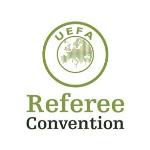 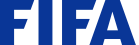 PRAVIDLO 14POKUTOVÝ KOP
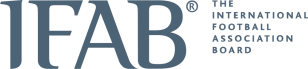 P14 – Procedúra
Pôvodný text
Hráč, ktorý vykonáva pokutový kop, musí byť náležite známy a zreteľne určený.
 
Nový text
Hráč, ktorý vykonáva pokutový kop, musí byť jasne identifikovaný.
 (P14, strana 132)

Vysvetlenie
Jasnejší text.
P14 – Priestupky a sankcie / 1
Pridaný text´
brankár a hráč vykonávajúci pokutový kop, dopustia priestupku v rovnakom čase
ak gól nie je dosiahnutý, pokutový kop sa opakuje a obaja hráči budú napomenutí
ak je dosiahnutý gól, rozhodca ho neuzná, hráča vykonávajúceho pokutový kop napomenie a na hru je nadviazané nepriamym voľným kopom v prospech súpera
 (P14, strana 134, hore)

Vysvetlenie
Pridaný text objasňuje to, že ak sa obaja hráči, to znamená brankár a hráč, ktorý vykonáva pokutový kop, dopustia priestupku v rovnakom čase. Toto je výnimočná situácia, pretože zvyčajne jeden z nich sa dopustí priestupku ako prvý. Existujú rozdielne výsledky (riešenia) pretože:
ak nie je dosiahnutý gól (pretože došlo k priestupku brankára), obaja hráči sa dopustia priestupku na napomenutie, obaja sú napomenutí ŽK a kop sa opakuje
ak je dosiahnutý gól, brankár sa nedopustil priestupku na napomínanie ŽK, ale priestupok vykonávateľa kopu je na napomínanie ŽK, a tak jeho priestupok je „viac závažný“ (viď Pravidlo 5) a preto je potrestaný.
P14 – Priestupky a sankcie / 2
Pridaný text
Lopty, ktorá je v pohybe dopredu smerom na bránku, sa dotkne cudzí predmet alebo objekt
pokutový kop sa opakuje okrem prípadu, keď lopta smeruje do bránky a ovplyvnenie nebráni brankárovi alebo brániacemu hráčovi v hraní s ňou. V tomto prípade, ak lopta prejde do bránky, gól sa uzná, hoci došlo ku kontaktu s loptou, okrem prípadu, keď lopta prejde do súperovej bránky.
(P14, strana 134)
Vysvetlenie
Pridaný text objasňuje, čo by sa stalo, ak by došlo k ovplyvneniu (rušeniu) lopty smerujúcej do bránky pri vykonávaní pokutového kopu.
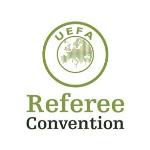 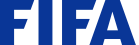 PRAVIDLO 16KOP OD BRÁNKY
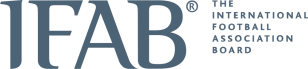 P16 – Priestupky a sankcie
Pridaný text
Ak hráč súpera, ktorý sa nachádza v pokutovom území v čase, keď sa vykonáva kop od bránky alebo vstúpi do pokutového územia družstva zahrávajúceho kop od bránky skôr, ako je lopta v hre a dotkne sa lopty alebo sa ju snaží získať skôr, ako sa jej dotkol iný hráč, rozhodca nariadi kop od bránky opakovať.
(P16, strana 145, posledný odsek)

Vysvetlenie
Pridaný text objasňuje akciu, ktorá má byť vykonaná, ak hráč vstúpi do pokutového územia predtým ako je lopta v hre.
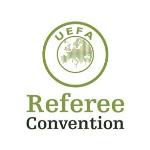 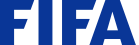 PRAKTICKÉ POKYNYPREROZHODCOV
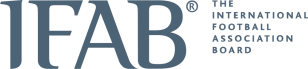 Pozičné postavenie, pohyb a tímová spolupráca
Kopy na bránku zo značky PK
Pridaný text
Ak sú na stretnutie delegovaní pomocní asistenti rozhodcu, musia zaujať pozičné postavenie na oboch priesečníkoch bránkovej čiary a čiary bránkového územia, podľa poradia vpravo a vľavo od bránky, s výnimkou prípadu, ak je využívaná GLT technológia. Vtedy sa požaduje prítomnosť iba pomocného asistenta rozhodcu 1. Pomocný asistent rozhodcu 2 a asistent rozhodcu 1 by mali monitorovať hráčov v stredovom kruhu a asistent rozhodcu 2 spolu s náhradným rozhodcom by mali monitorovať obe technické zóny (pozri obrázok s pomocnými asistentami rozhodcu).
(Praktické pokyny pre rozhodcov, strana 161)

Vysvetlenie 
Ak je na stretnutí používaná GLT technológia, iba jeden pomocný asistent rozhodcu (1) je potrebný pre monitorovanie pohybu brankára.
Pozičné postavenie, pohyb a tímová spolupráca
Pokutový kop
Opravený text (a diagram)
Ak sú na stretnutie delegovaní pomocní asistenti rozhodcu, musí pomocný asistent rozhodcu 1 zaujať pozičné postavenie na priesečníku bránkovej čiary a čiary bránkového územia. V takomto prípade zaujme asistent rozhodcu pozičné postavenie na úrovni značky pokutového kopu, aby mohol posúdiť hráča mimo hry.
(Praktické pokyny pre rozhodcov, strana 162)
Reč tela,  komunikácia a používanie píšťalky
Asistent rozhodcu – kop z rohu alebo kop od bránky

Pôvodný text
Keď lopta prejde za bránkovú čiaru v blízkosti pozície asistenta rozhodcu, musí signalizovať zástavkou v pravej ruke (pre lepší výhľad) a ukázať, či nasleduje kop z rohu alebo kop od bránky.
 
Ak lopta prejde za bránkovú čiaru v blízkosti pozície asistenta rozhodcu, ale hra napriek tomu pokračuje, musí najprv zdvihnutou zástavkou informovať rozhodcu, že lopta opustila hraciu plochu. Potom ukáže, či nasleduje kop z rohu alebo kop od bránky. 
 
Ak lopta prejde za bránkovú čiaru vo väčšej vzdialenosti od asistenta rozhodcu, musí najprv zdvihnutou zástavkou informovať rozhodcu, že lopta opustila hraciu plochu, nadviaže s ním vizuálny kontakt a potvrdí rozhodnutie rozhodcu. Asistent rozhodcu môže urobiť rozhodnutie ako prvý, ale len vtedy, ak je situácia jednoznačná.
Reč tela, komunikácia a používanie píšťalky
3. Asistent rozhodcu – kop z rohu alebo kop od bránky
Nový text
Keď lopta prejde úplne za bránkovú čiaru asistent rozhodcu zdvihne zástavku v pravej ruke, pre lepší výhľad, aby tým informoval rozhodcu, že lopta je mimo hry. Potom, ak je to
bližšie k pozícii asistenta rozhodcu, tento signalizuje či nasleduje kop z rohu alebo kop od bránky
vo väčšej vzdialenosti od asistenta rozhodcu, tento nadviaže vizuálny kontakt s rozhodcom a potvrdí rozhodnutie rozhodcu
(Reč tela, komunikácia, používanie píšťalky, strana 166)
Vysvetlenie
Asistent rozhodcu nemusí signalizovať kop od bránky alebo kop z rohu, ak sa jedná o veľmi jasnú situáciu, zvlášť,  ak rozhodca už signalizoval a /alebo lopta ide jasne mimo hry na opačnej strane bránky (na diagonále rozhodcu).
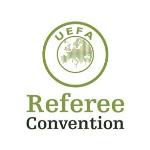 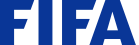 ĎAKUJEMZA POZORNOSŤ
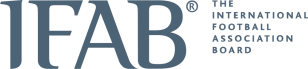 © Ján FAŠUNG   &   Pavol PÁCHNIK 2017